Conceptualización de las Pérdidas y Daños en Paraguay
Octubre 2022
Daños y Pérdidas vinculados a Desastres
El Marco de Sendai para la Reducción del Riesgo de Desastres 2015-2030 (Marco de Sendai) se adoptó en la tercera Conferencia Mundial de las Naciones Unidas celebrada en Sendai, Japón en marzo de 2015 y forma parte del marco normativo nacional a través del Decreto Nº 5965 del  19 de septiembre de 2016

El Marco de Sendai va de la mano con otros acuerdos como los Objetivos de Desarrollo Sostenible y el Acuerdo de París sobre Cambio Climático.
[Speaker Notes: Al ser parte de la SEN, me voy a referir específicamente a los daños y pérdidas relacionados con desastres.

Para ello necesariamente me tengo que referir al herramienta principal a nivel global sobre reducción del riesgo de Desastres: El Marco de Sendai]
Vínculos entre las metas del MS y ODS
MARCO DE SENDAI (A/RES/69/283 - Junio 2015)
Siete Metas Globales, acordadas por los Estados Miembros en Sendai.
Las metas son objetivas y mensurables, lo que permite un punto de referencia internacional del progreso en relación con una línea de base cuantitativa 2005-2015
La reducción de las pérdidas por desastres se evalúa en relación al tamaño de la población y de la economía de un país
Monitoreo y Seguimiento del Marco de Sendai
Grupo de trabajo intergubernamental de expertos de composición abierta, compuesto de expertos nombrados por los Estados: 
INDICADORES desarrollados para medir el progreso global en la implementación del Marco de Sendai
TERMINOLOGÍA actualizada sobre la reducción del riesgo de Desastres
Trabajo coherente con la del Grupo Interinstitucional y de Expertos sobre los Indicadores de los Objetivos de Desarrollo Sostenible
Meta C del Marco de Sendai
Reducir las pérdidas económicas causadas directamente por los desastres en relación con el producto interno bruto (PIB) mundial para 2030
Indicadores
C-1 Pérdidas económicas directas atribuidas a los desastres en relación con el producto interno bruto Mundial.
C-2 Pérdidas agrícolas directas atribuidas a los desastres. Se entiende que la agricultura abarca los sectores de cultivos, ganadería, pesca, apicultura, acuicultura y silvicultura, así como las instalaciones e infraestructuras afines.
C-3 Pérdidas económicas directas con respecto a todos los demás bienes de producción dañados o destruídos atribuidas a los desastres. Los bienes productivos se desglosarían por sector económico, incluidos los servicios, con arreglo a las clasificaciones internacionales uniformes. Los países informarían sobre los sectores económicos pertinentes para sus economías. Esto se describiría en los metadatos asociados.
C-4 Pérdidas económicas directas en el sector de vivienda atribuidas a los desastres. Los datos se desglosarían en viviendas dañadas y viviendas destruidas.
C-5 Pérdidas económicas directas derivadas de los daños o la destrucción de infraestructuras vitales atribuidas a los desastres. La decisión sobre los elementos de las infraestructuras vitales que vayan a incluirse en el cálculo se dejará a los Estados Miembros y se describirá en los metadatos acompañantes. Se incluirá cuando proceda la infraestructura de protección y la infraestructura verde.
C-6 Pérdidas económicas directas por patrimonio cultural dañado o destruido atribuidas a los desastres.
Terminología
Pérdidas económicas: Impacto económico total, compuesto por pérdidas económicas tanto directas como indirectas.
Pérdidas económicas directas: Valor monetario de la destrucción total o parcial de los activos físicos existentes en la zona afectada.
Las pérdidas económicas directas son casi equivalentes a los daños físicos.
Pérdidas económicas indirectas: Disminución del valor económico agregado a consecuencia de las pérdidas económicas directas o los efectos humanos y ambientales.
Costo del reemplazo: El costo de reemplazar los bienes y activos dañados con materiales de tipo y calidad equivalentes.
Desagregación de los datos
Por amenazas
Geografía
Subsector agrícola (C2)
Bienes productivos (C3)
Sector vivienda (C4)
Otra infraestructura crítica (C5)
Unidades de salud (D2)
Unidades educativas (D3)
Desafíos
Generar y compartir datos requeridos por los indicadores que estén vinculados a desastres,
Acordar una terminología unificada sobre reducción de riesgo de desastres,
Acordar una metodología a nivel nacional para calcular las pérdidas económicas que ocasionan los desastres,
Construir bases de datos y elaborar y difundir informes
Arreglos institucionales
Punto Focal Nacional: Secretaría de Emergencia Nacional
Identificación de las instituciones involucradas en el proceso de monitoreo
Definición de roles y responsabilidades
Hacia dónde queremos ir
Contar con procesos unificados de generación y recopilación de datos que nos permita una medición uniforme de nuestros avances como país para la formulación de políticas públicas de protección de la vida, los bienes y el medio ambiente así como de los beneficios de un desarrollo sustentable de nuestro país
¡MUCHAS GRACIAS!
Secretaría de Emergencia Nacional, Paraguay
(+595 21) 440 997/8
¡Seguinos!
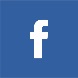 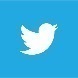 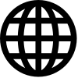